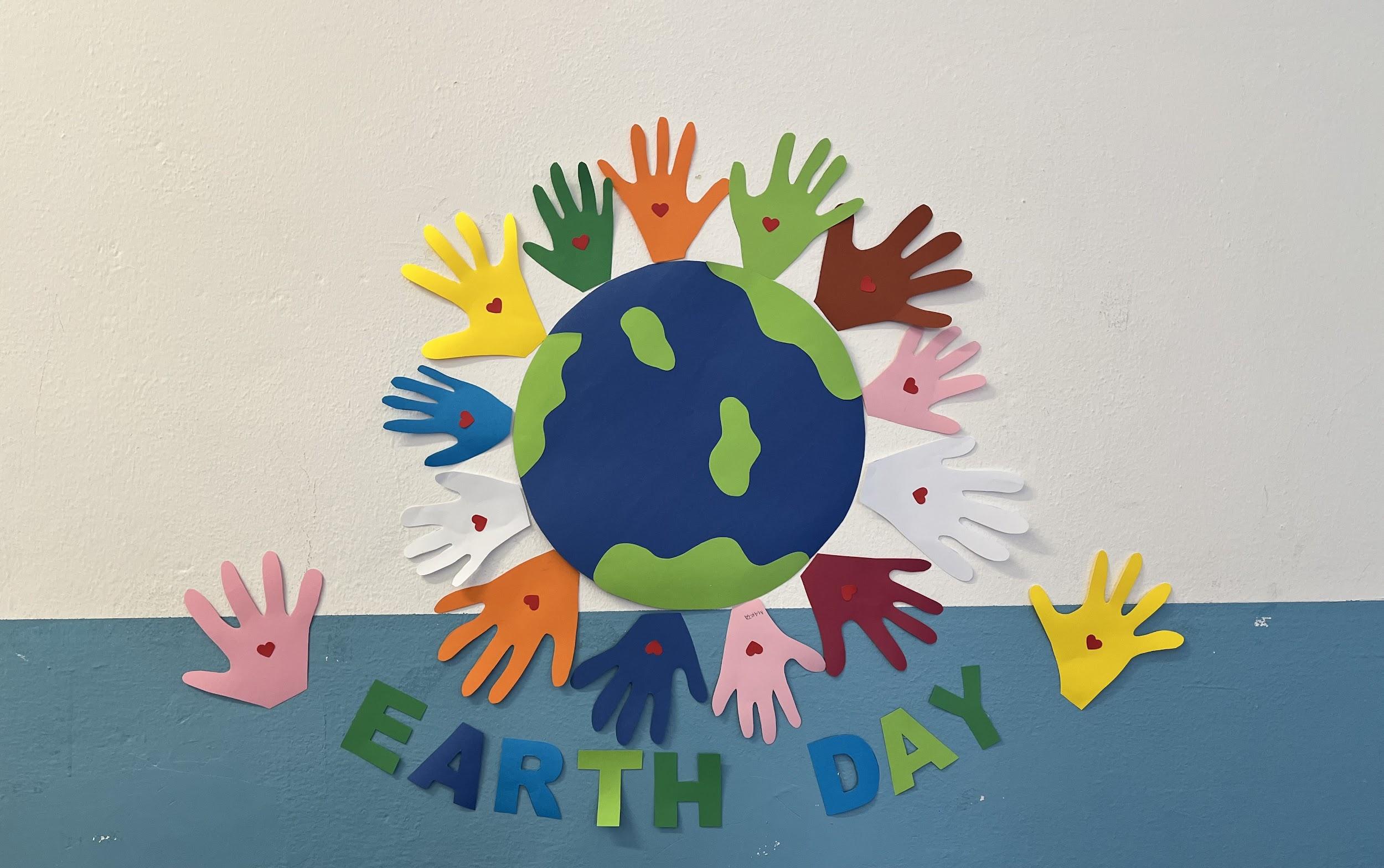 22 APRILE 2022
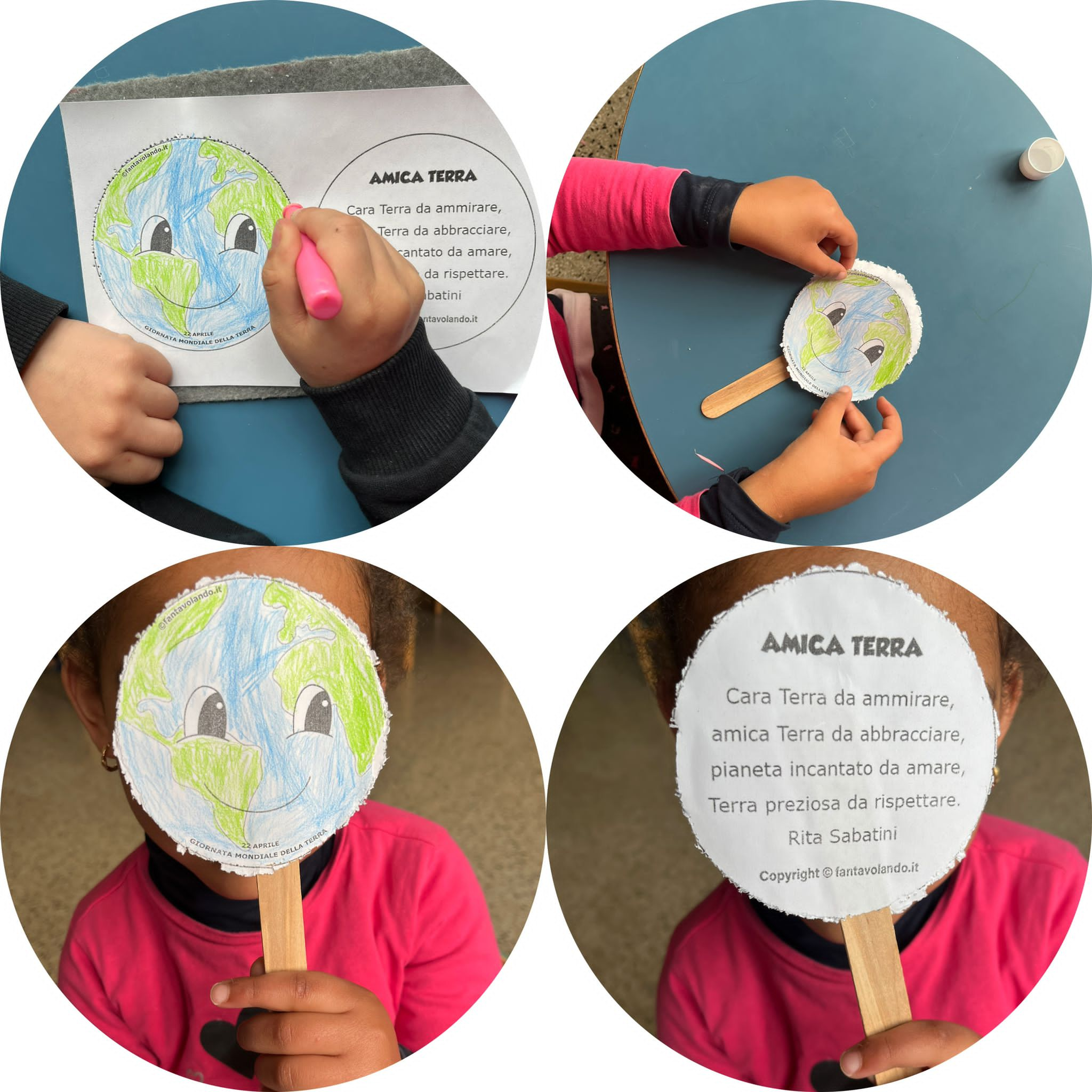 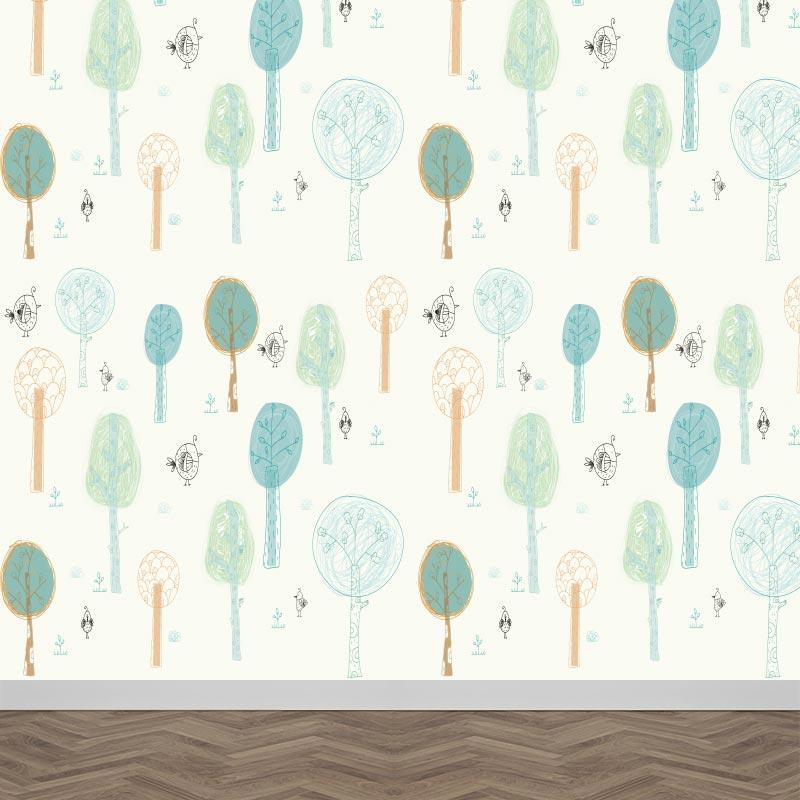 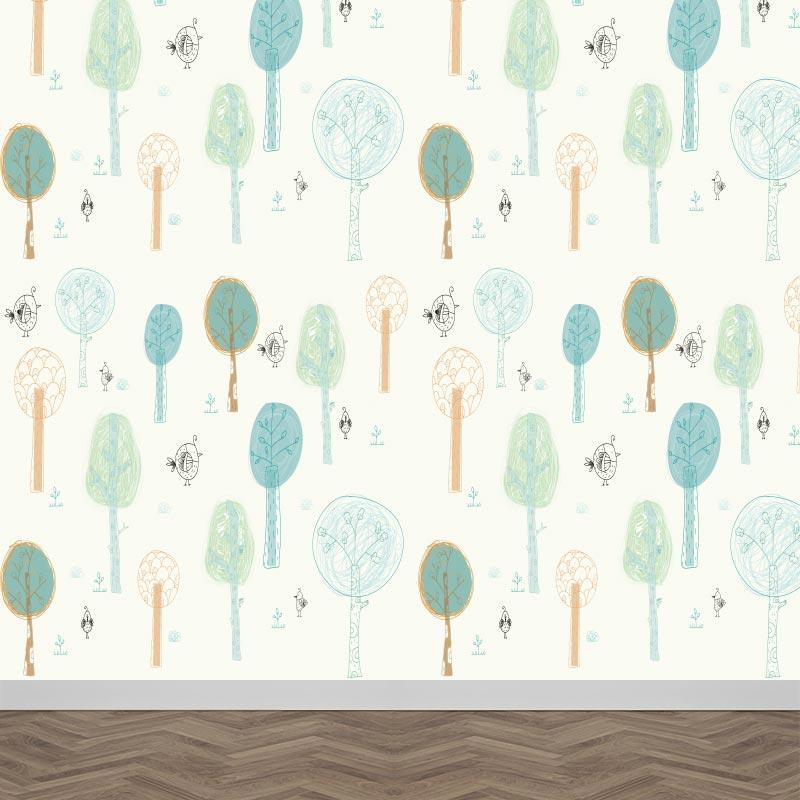 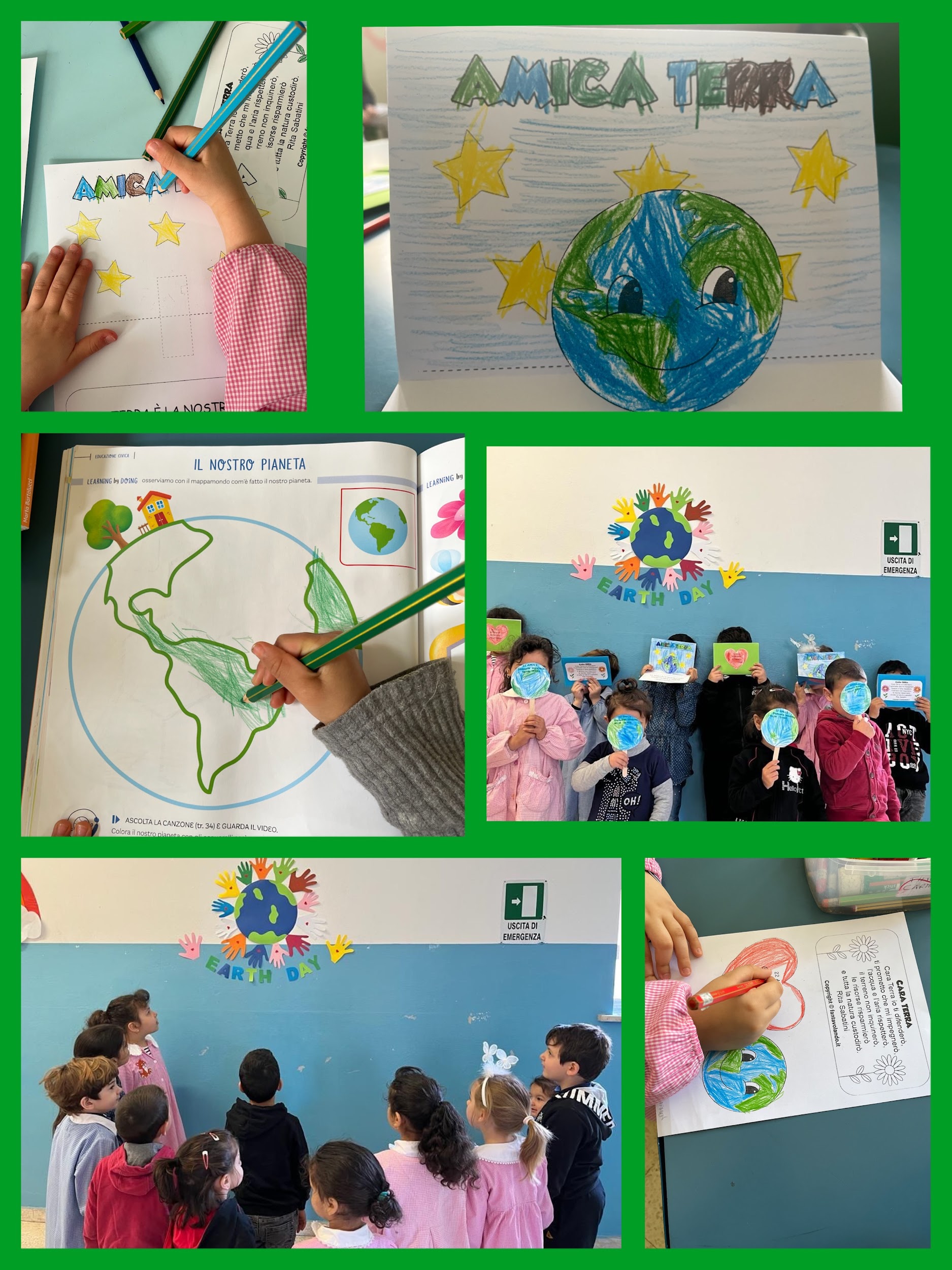 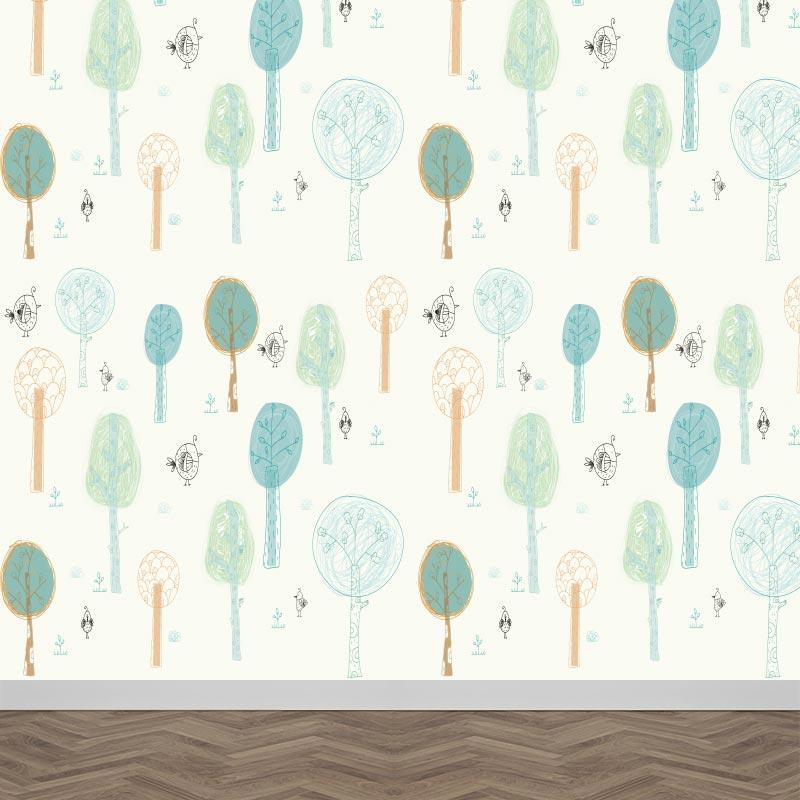 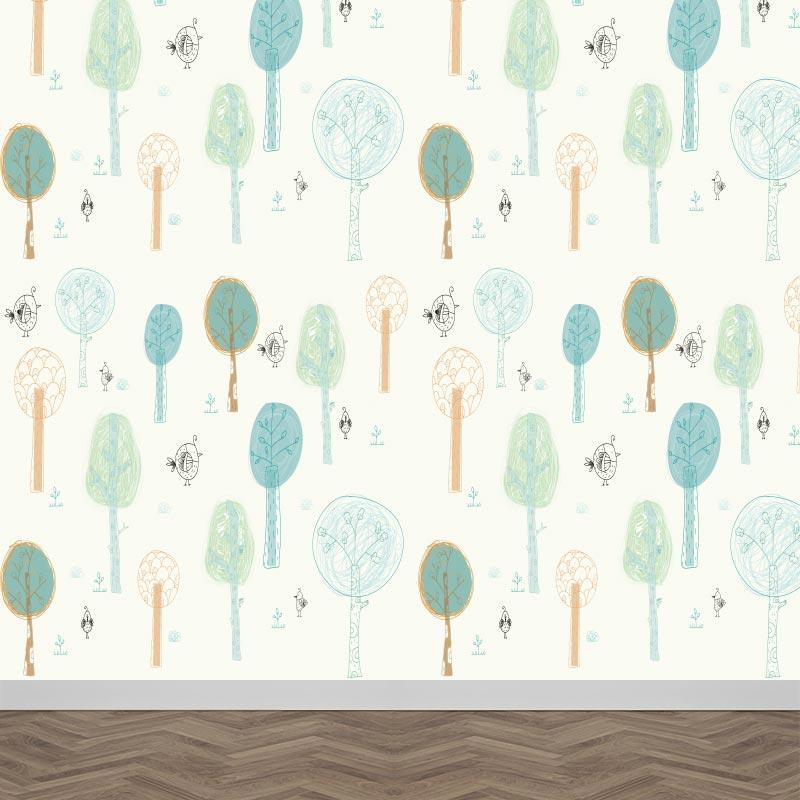 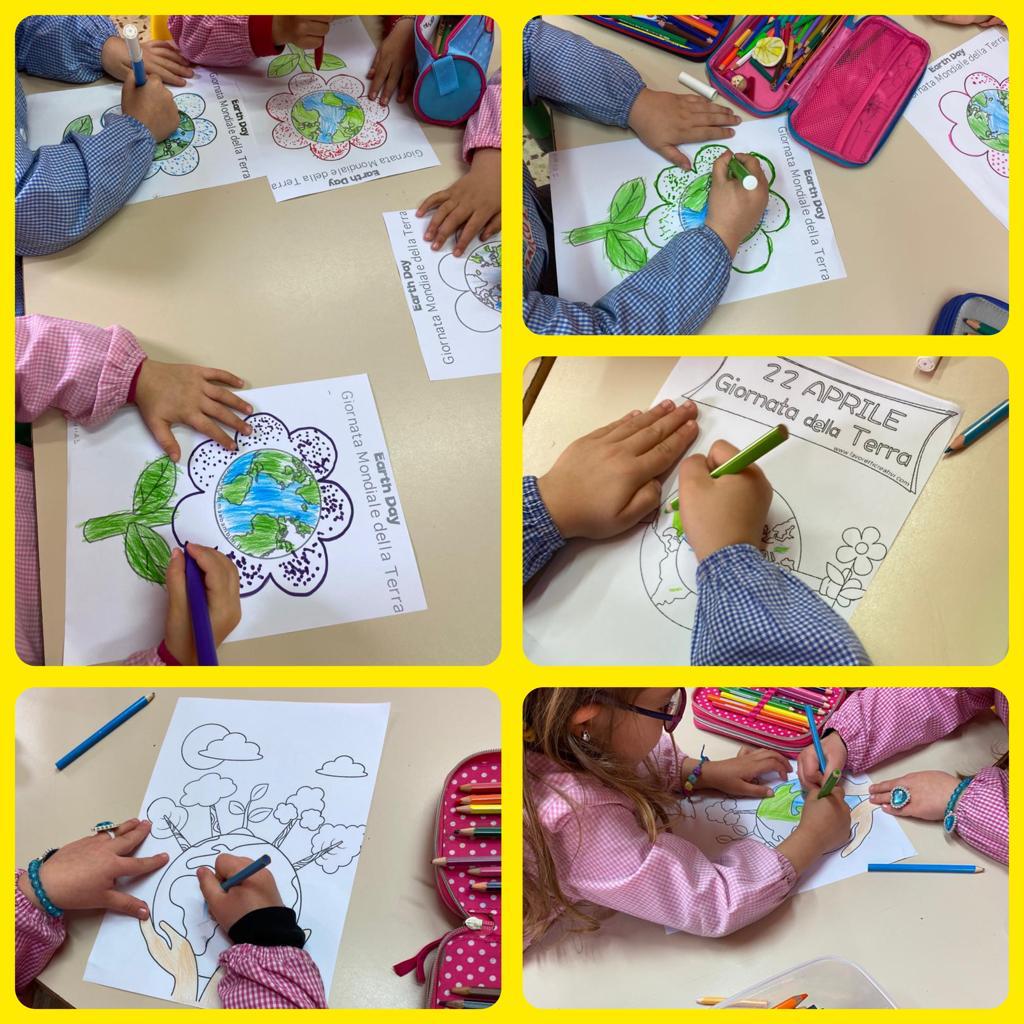 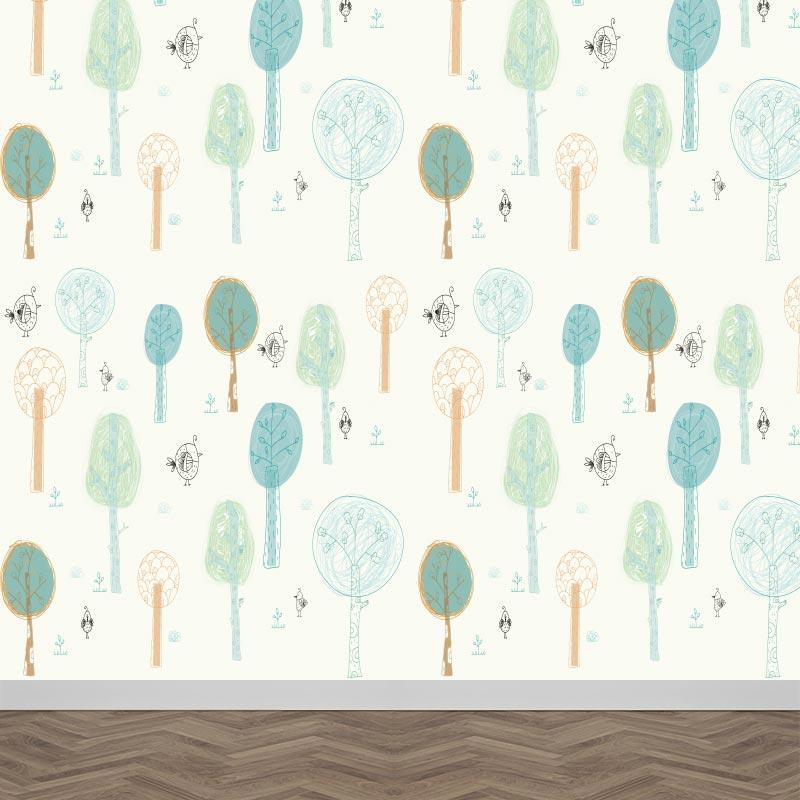 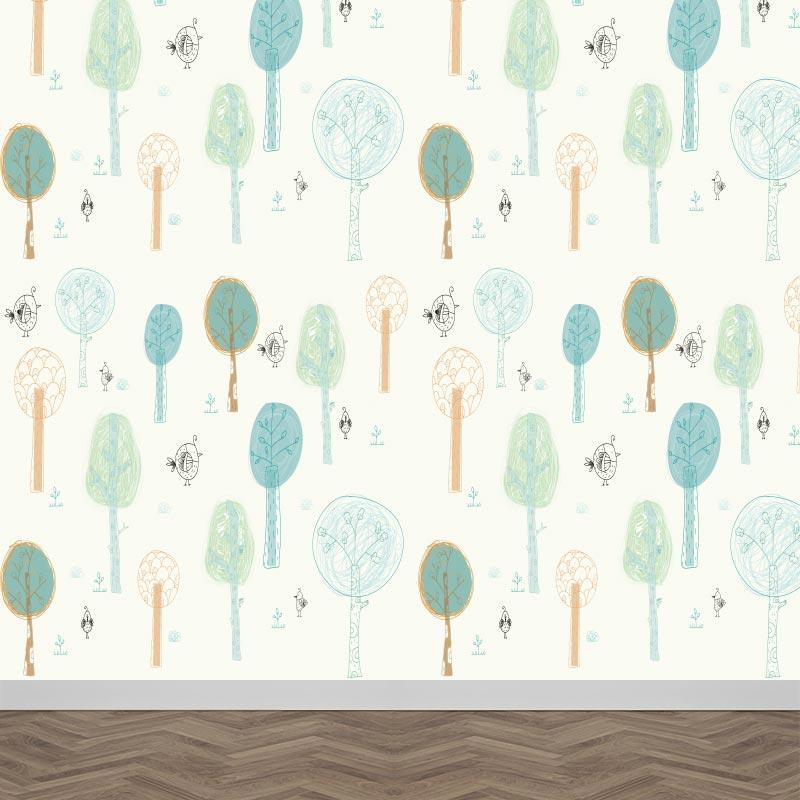 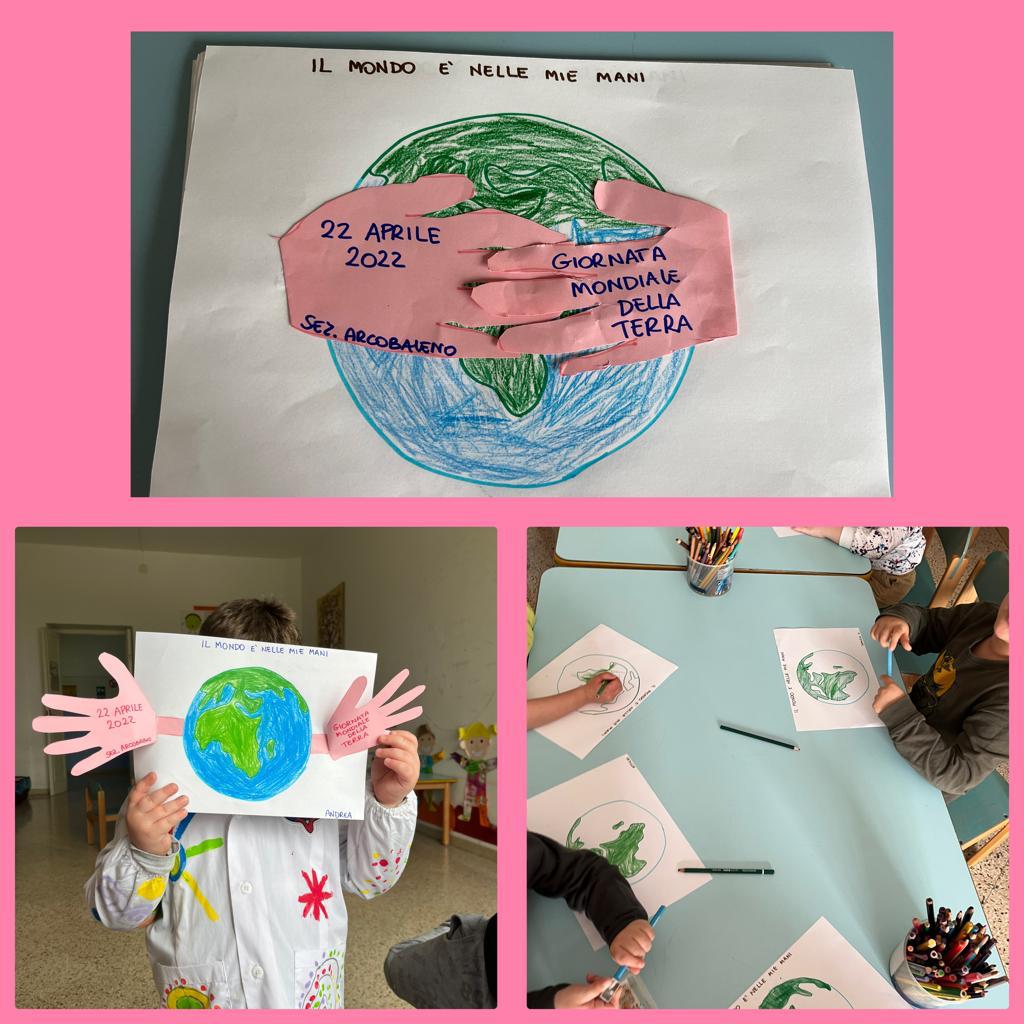 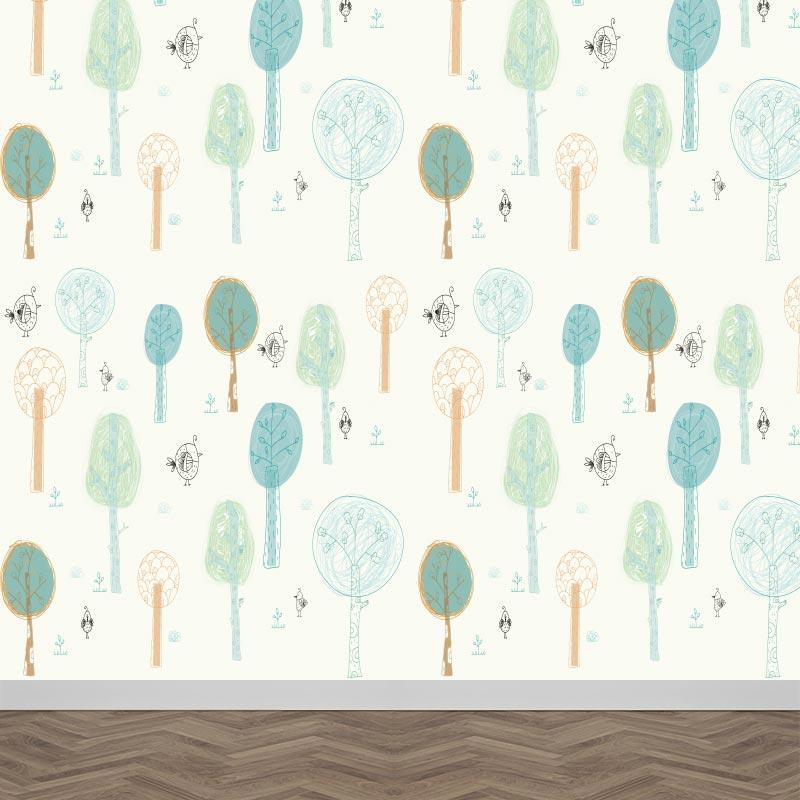 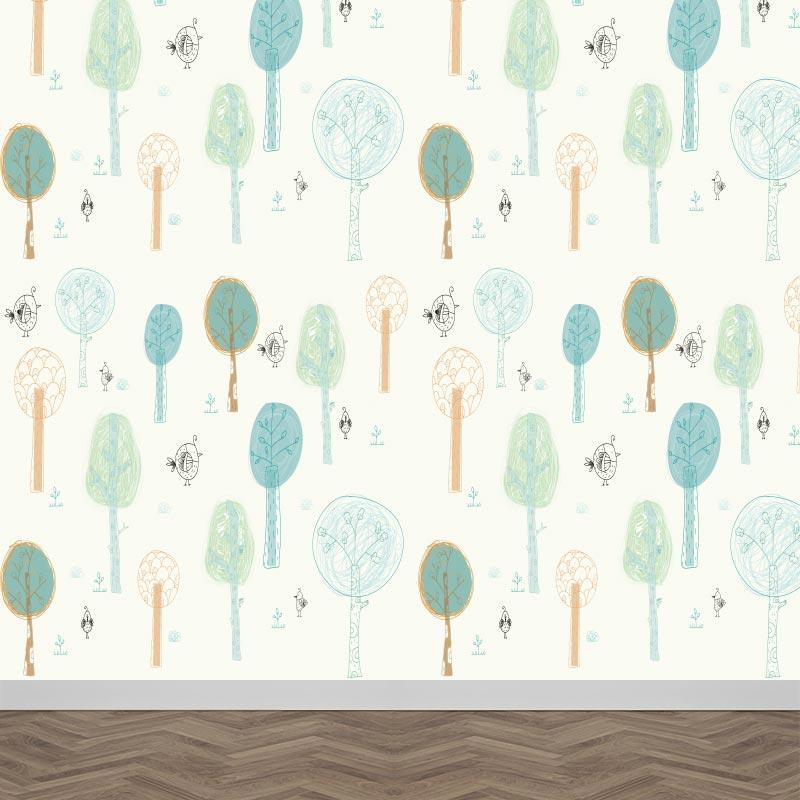 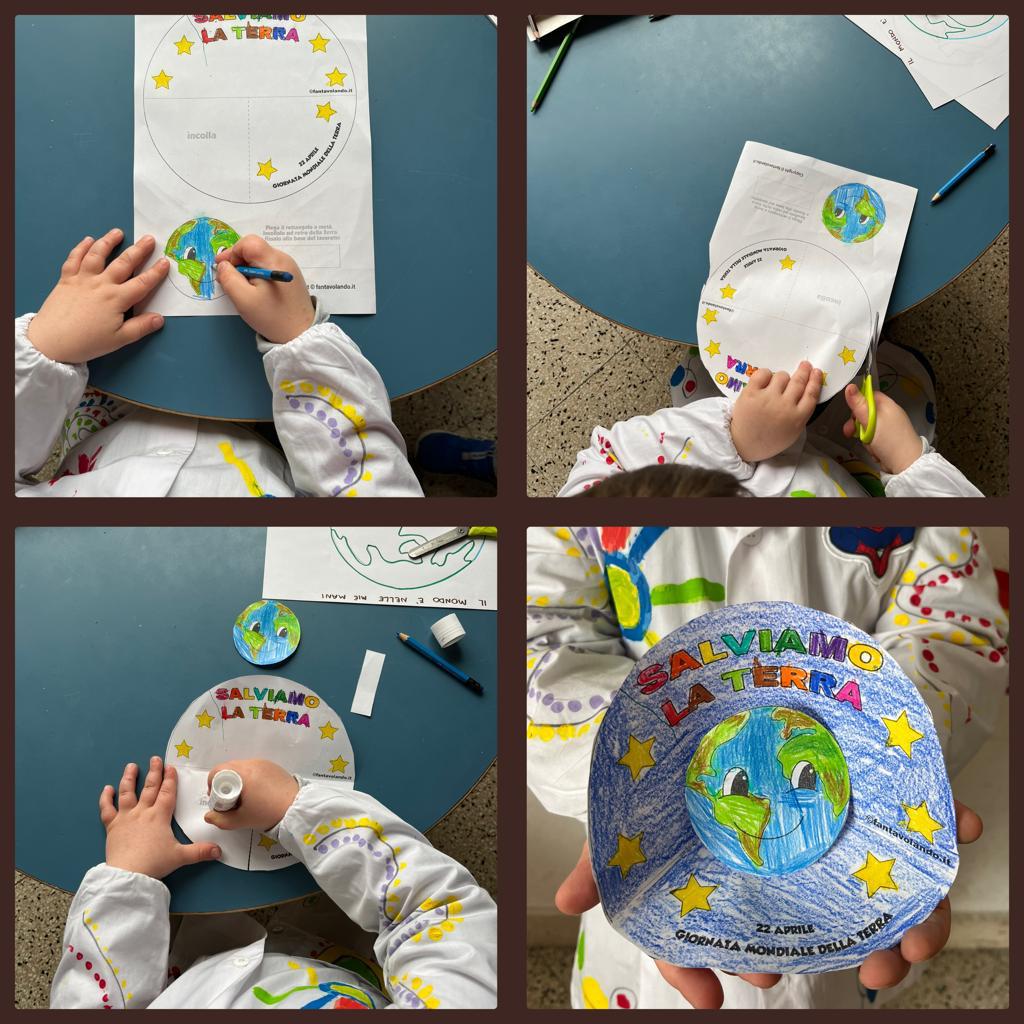 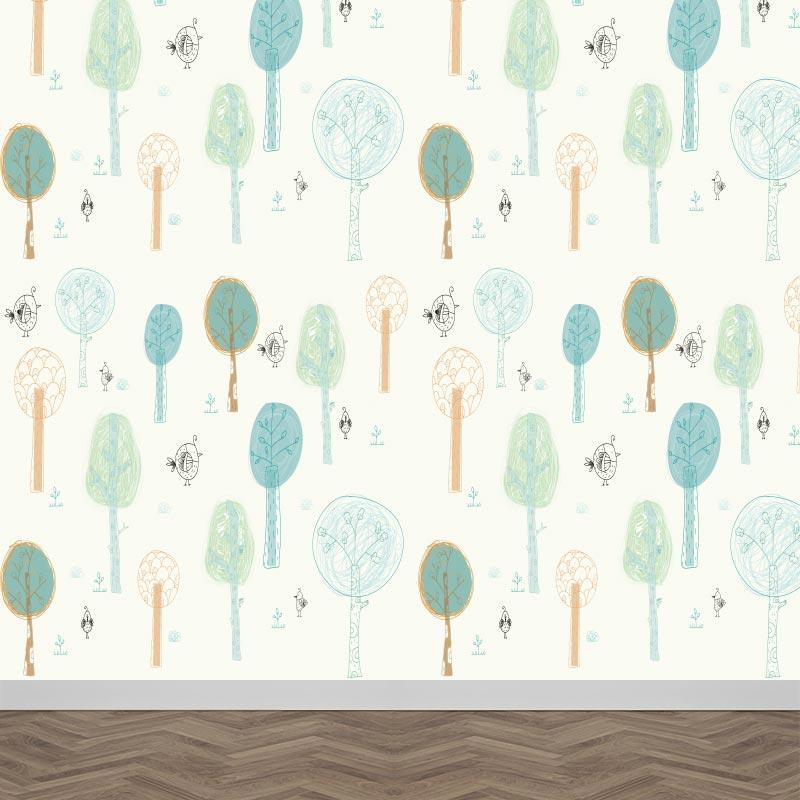 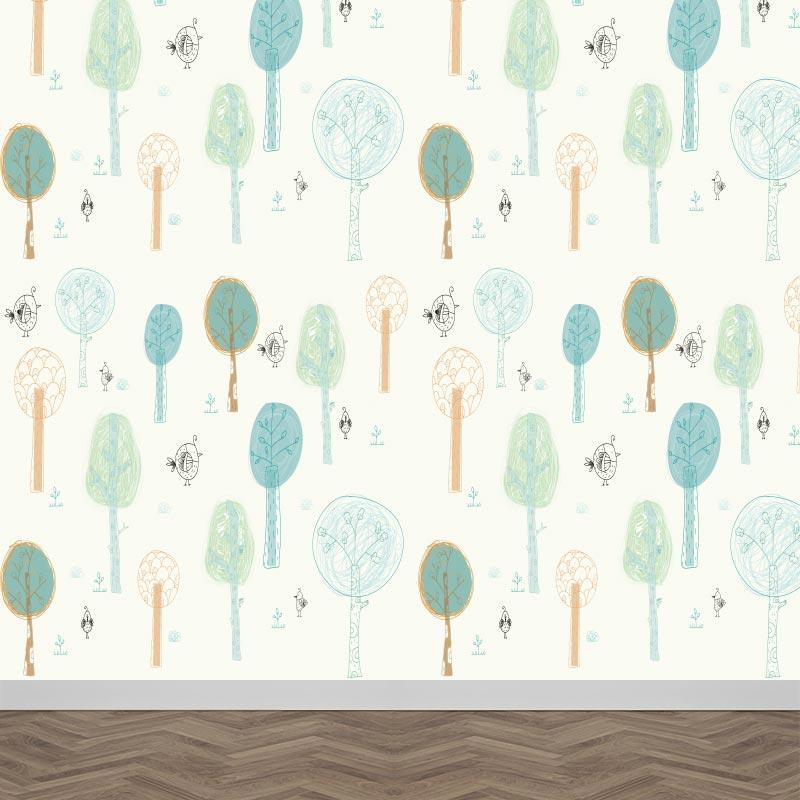 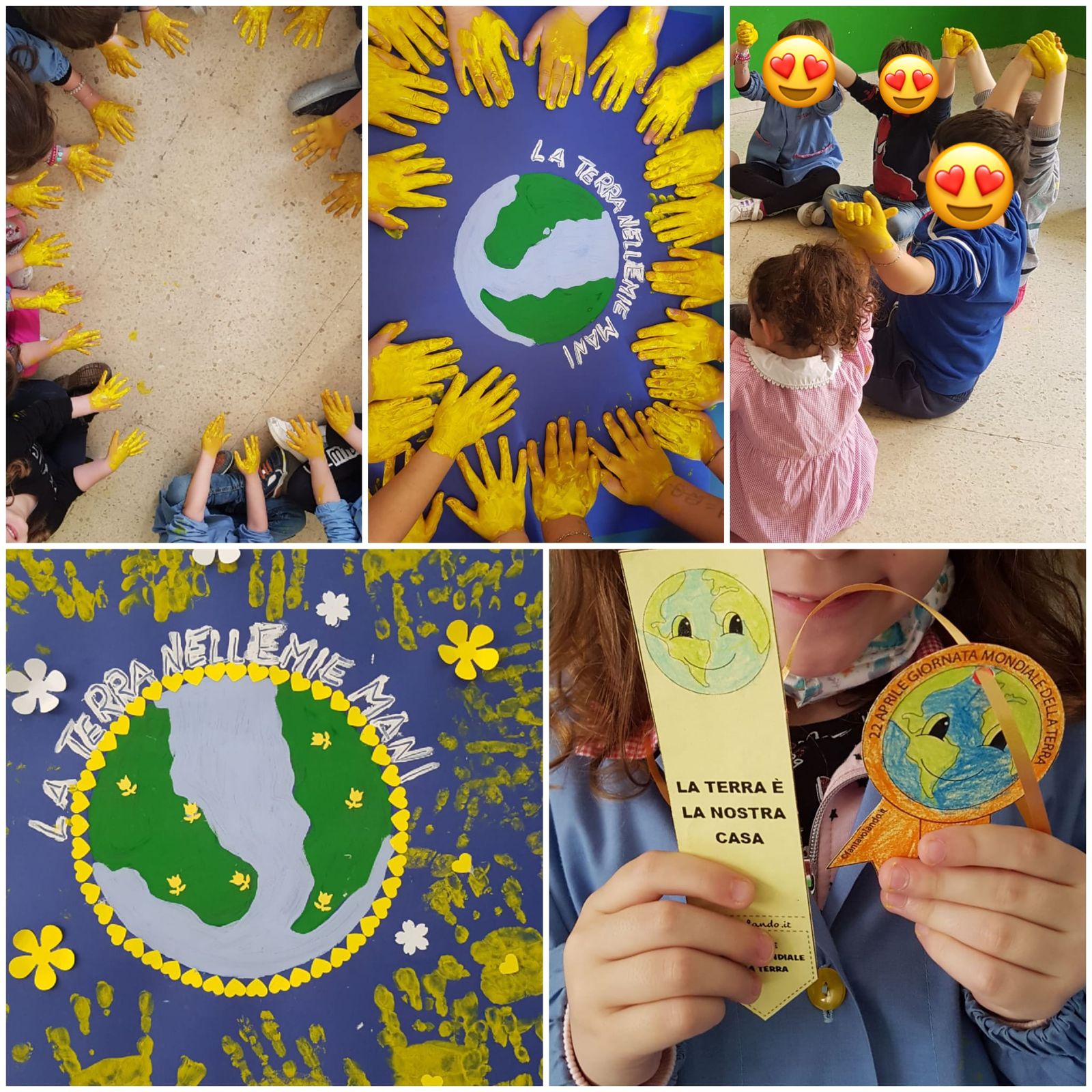 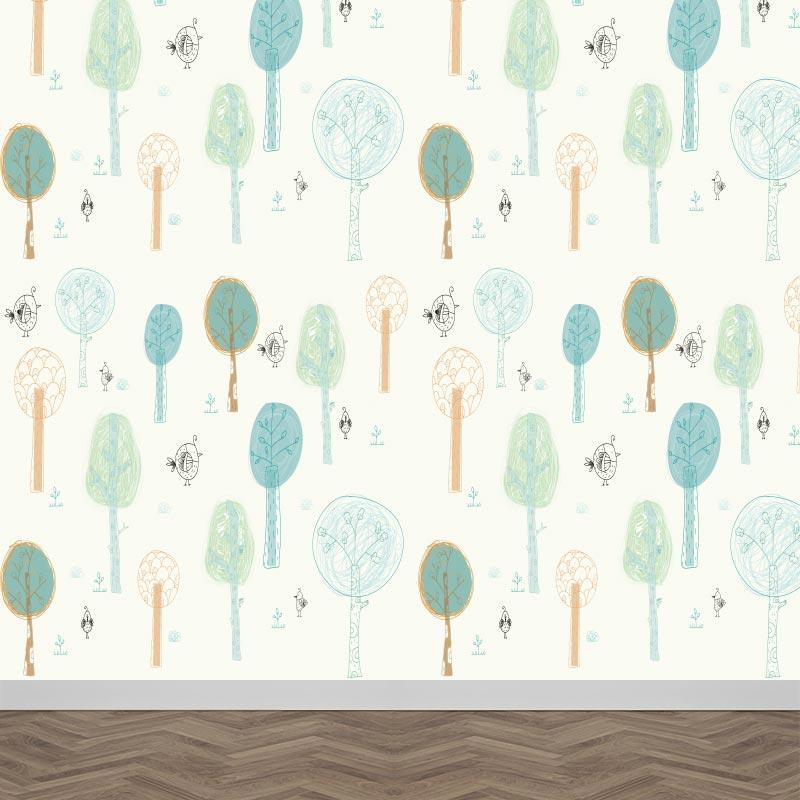 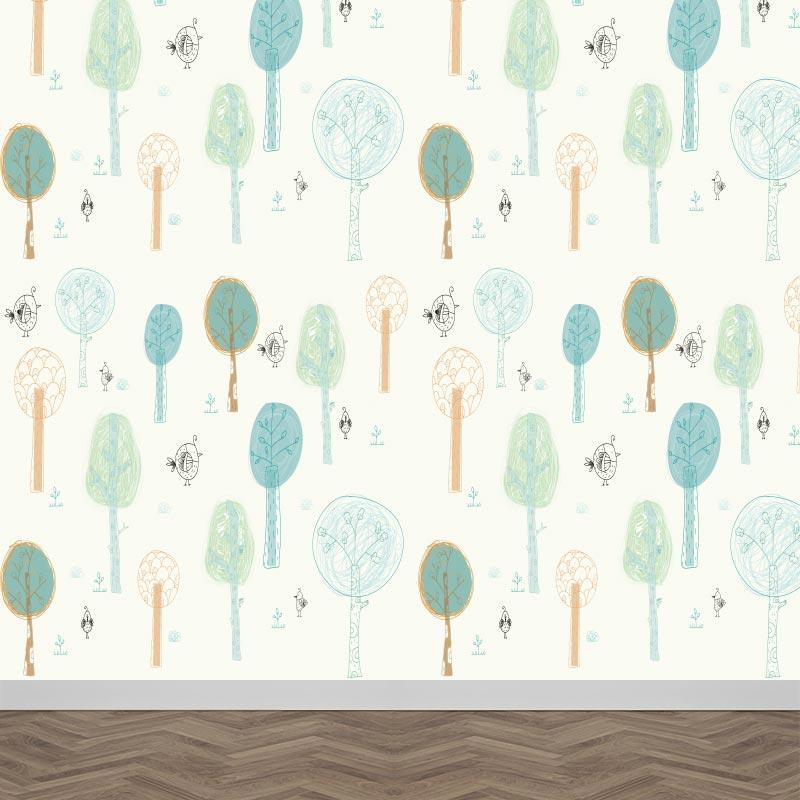 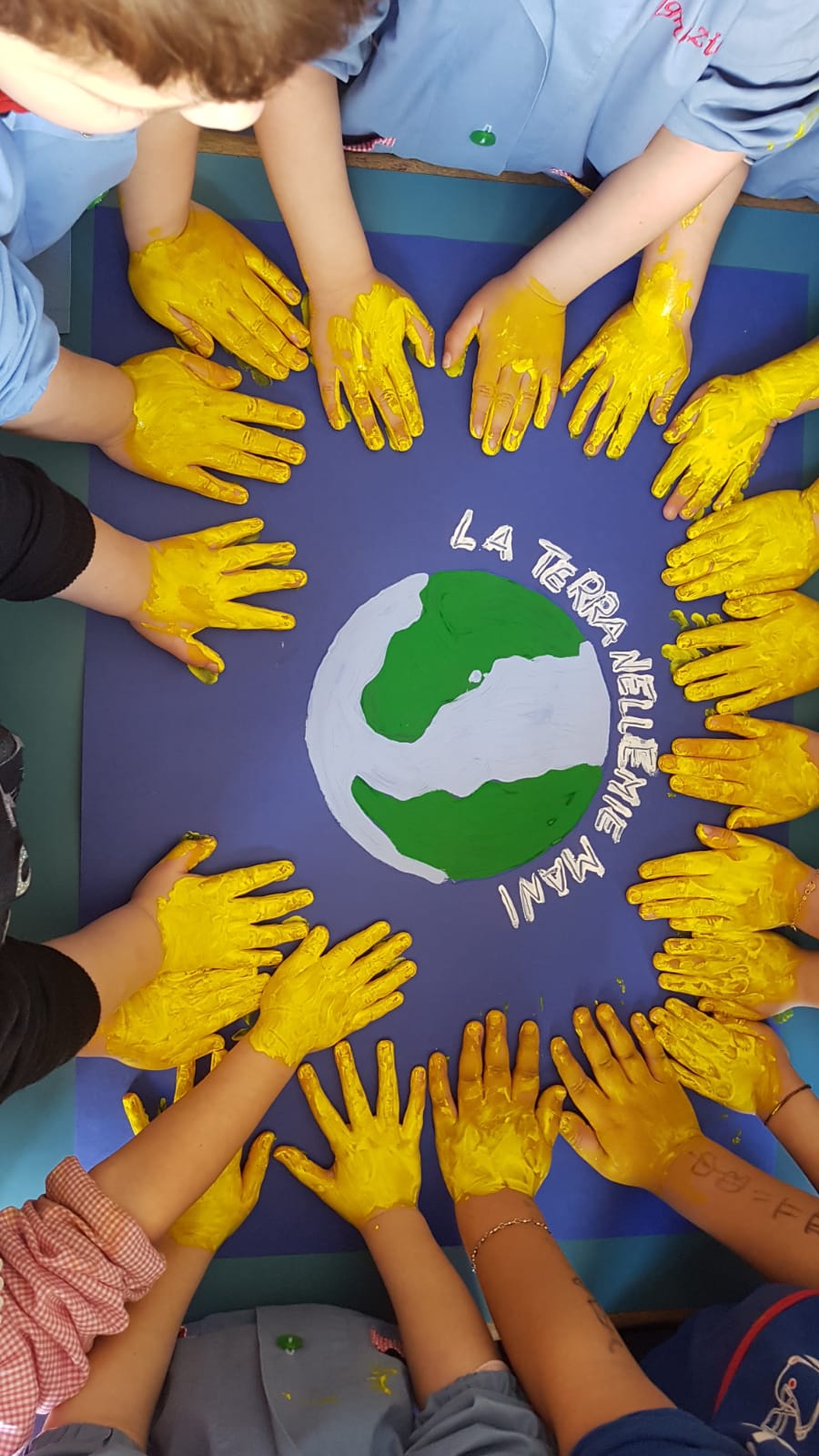 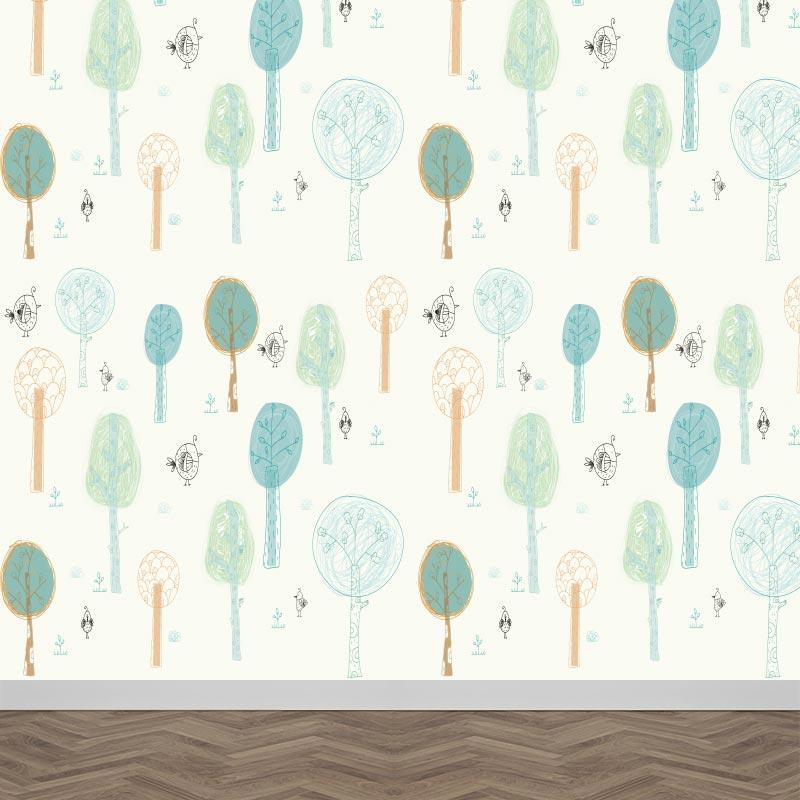 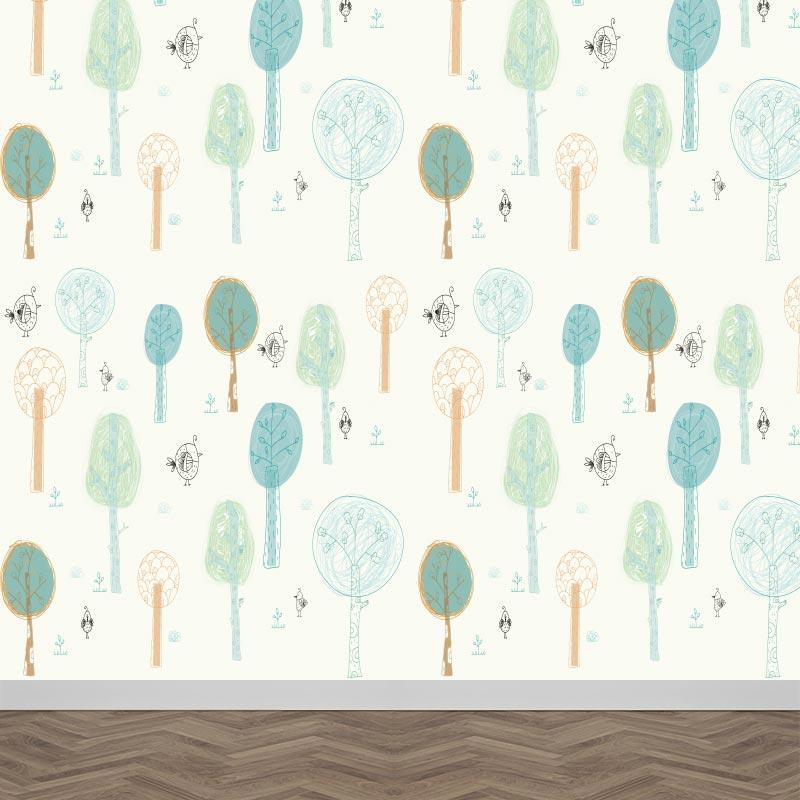 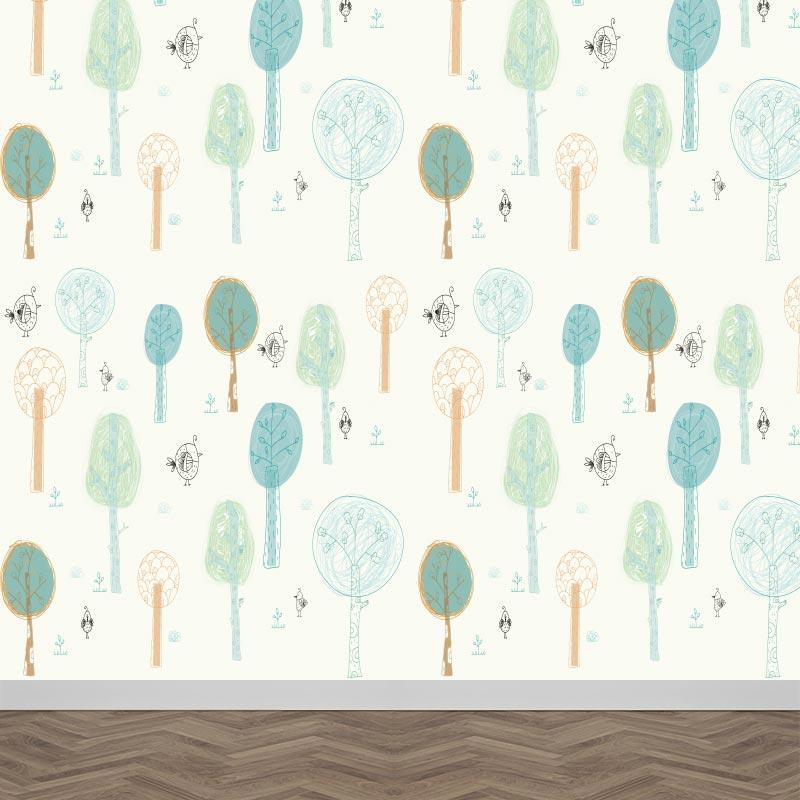 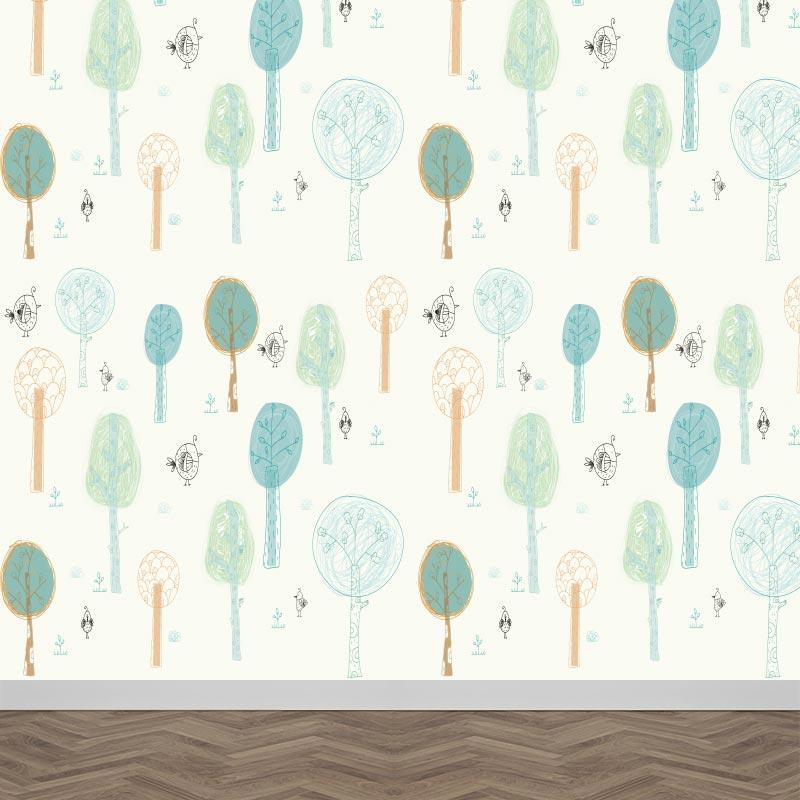 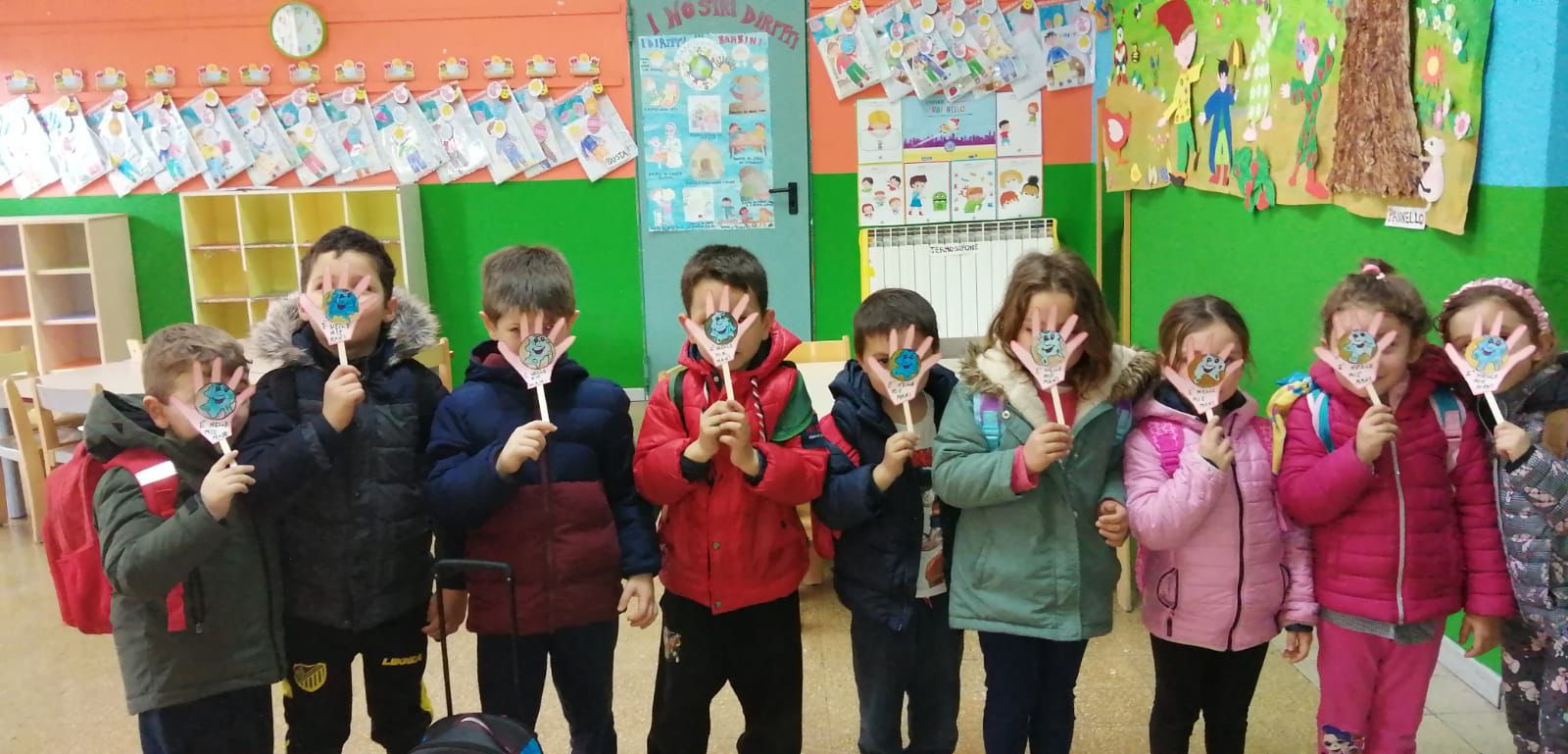 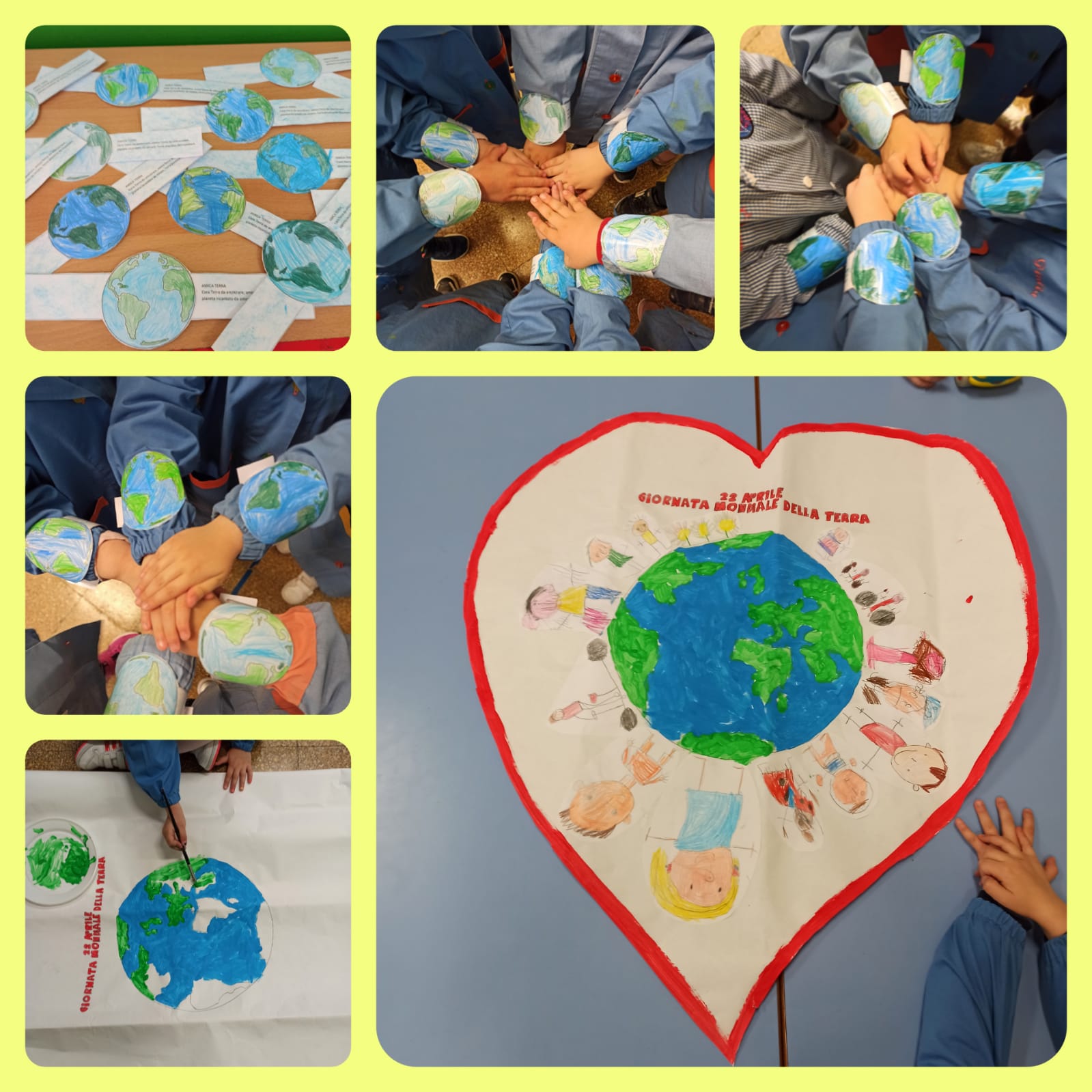 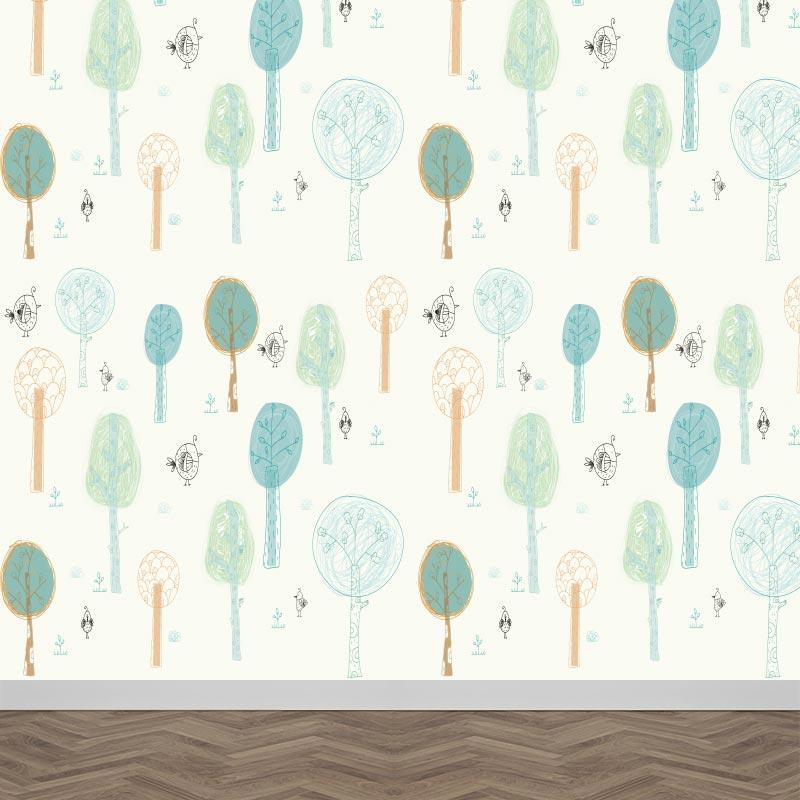 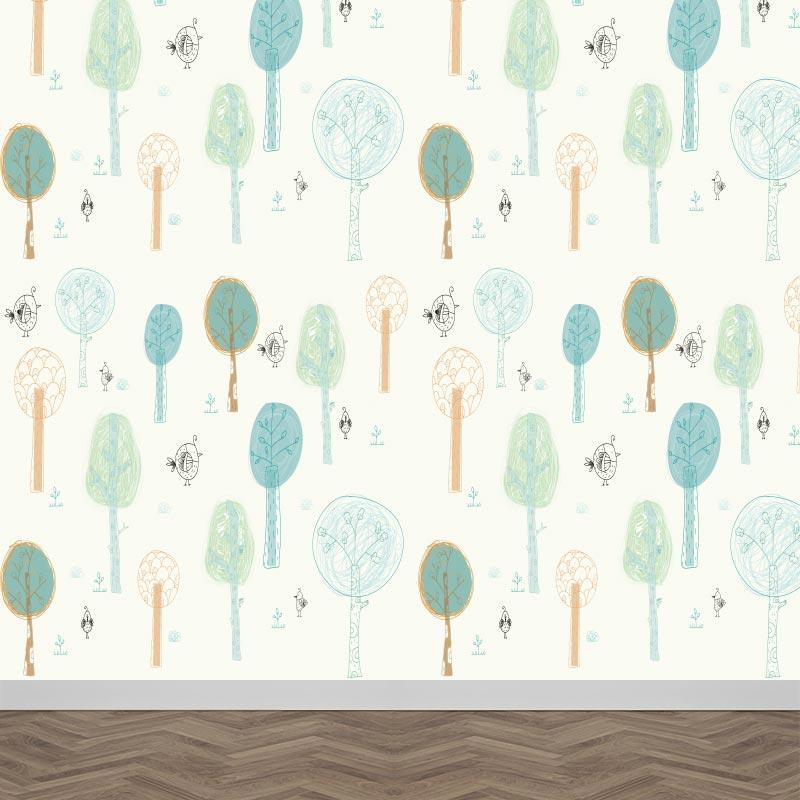 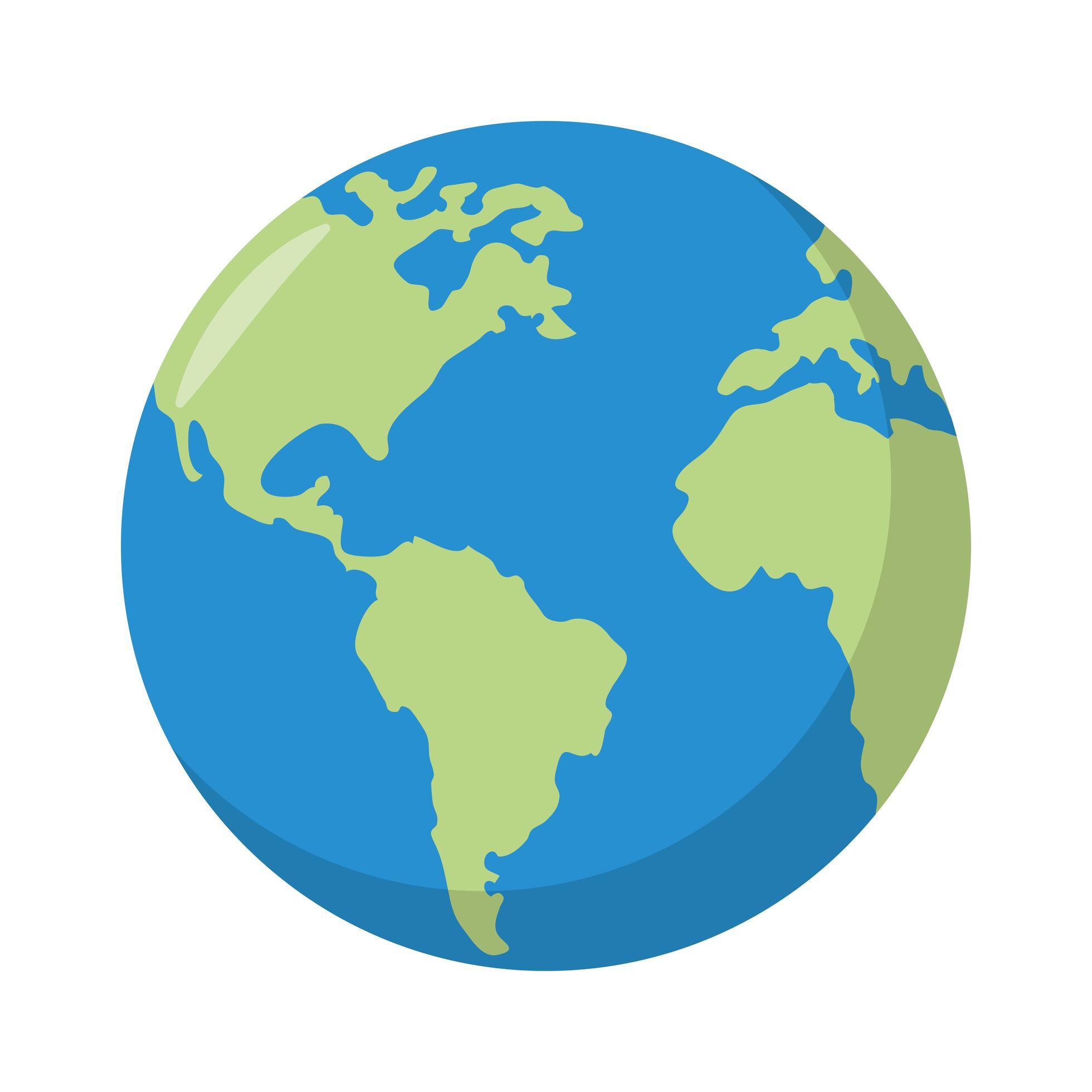 Aiutiamo i nostri piccoli 
a comprendere 
che la Terra è la nostra casa. 
Rispettiamola 
e prendiamocene cura 
tutti insieme